Fluid balance and replacement therapy
Dr Otieno ES
Body Water Content
Infants have low body fat, low bone mass, and  are 73% or more water
 Total water content declines throughout life
 Healthy males are about 60% water
	females are around 50%
Body Water Content
This difference reflects females’:
	Higher body fat. 
Smaller amount of skeletal muscle
 In old age, only about 45% of body weight is water
Body compartments
Composition of Body Fluids
Water Balance and ECFOsmolality
To remain properly hydrated, water intake just equal water output
Water intake sources
Ingested fluid (60%) and solid food (30%)
Metabolic water or water of oxidation (10%)
Water Balance and ECFOsmolality
Water output
Urine (60%) and feaces (4%)
Insensible losses (28%), sweat (8%)
Increases in plasma osmolality trigger thirst and release of antidiuretic hormone (ADH)
Water Intake and Output
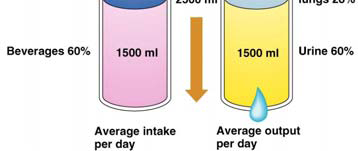 Regulation of Water Intake
The hypothalamic thirst center is stimulated:

By a decline in plasma volume of 10%–15%
By increases in plasma osmolality of 1–2%
Via baroreceptor input, angiotensin II, and
	     other stimuli
Regulation of Water Intake
Thirst is quenched as soon as we begin to
	drink water
Feedback signals that inhibit the thirst centers
	include:
Moistening of the mucosa of the mouth and
	     throat
Activation of stomach and intestinal stretch
	     receptors
Regulation of Water Intake: ThirstMechanism
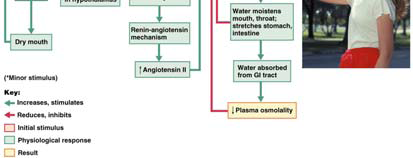 Regulation of Water Output
Obligatory water losses include:
Insensible water losses from lungs and skin
in feaces
Sensible water loss of 1500ml in urine
Kidneys excrete 900-1200 mOsm of solutes
	     blood homeostasis
Influence and Regulation of ADH
Hypothalamic osmoreceptors trigger or inhibit
	ADH release
Factors that specifically trigger ADH release
	include prolonged fever; excessive sweating,
	vomiting, or diarrhea; severe blood loss; and
	traumatic burns
MechanismsandConsequences ofADH Release
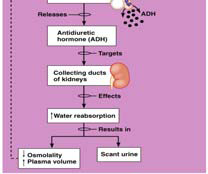 Disorders of Water Balance:Dehydration
Water loss exceeds water intake and the
	body is in negative fluid balance
Causes include: haemorrhage, severe burns,
	prolonged vomiting or diarrhoeal, profuse
	sweating, water deprivation, and diuretic
	abuse
Other consequences include hypovolaemic
shock and loss of electrolytes
Disorders of Water Balance:Dehydration
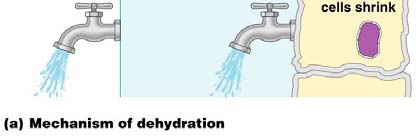 Disorders of Water Balance:Hypotonic Hydration
Renal insufficiency or an extraordinary amount
	of water ingested quickly can lead to cellular
	over hydration, or water intoxication
ECF is diluted – sodium content is normal but
	excess water is present
The resulting hyponatremia promotes net
	osmosis into tissue cells, causing swelling
This leads to nausea, vomiting, muscular
	cramping, cerebral oedema, disorientation,
	convulsions, coma and death
Disorders of Water Balance:Hypotonic Hydration
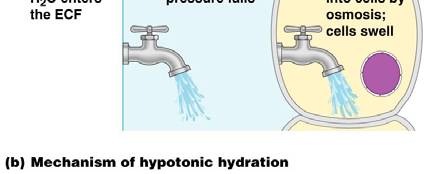 Disorders of Water Balance: Oedema
Atypical accumulation of fluid in the interstitial
	space, leading to tissue swelling
Caused by anything that increases flow of
	fluids out of the bloodstream or hinders their
	return
Factors that accelerate fluid loss include:
Increased capillary hydrostatic pressure
Increased blood pressure, capillary
	    	permeability, incompetent venous valves,
		localized blood vessel blockage,
		congestive heart failure, hypertension,
		high blood volume
Disorders of Water Balance: Oedema
Increased capillary permeability
Due to inflammation
Decreased blood colloid osmotic pressure
Hypoproteinemia
Forces fluids out of capillary beds at the
   arterial ends
Fluids fail to return at the venous ends
Results from protein malnutrition, liver
    disease, or glomerulonephritis
Oedema
Increased interstitial colloid osmotic
	pressure
Blocked (or surgically removed) lymph
    vessels cause leaked proteins to
    accumulate in interstitial fluid
Interstitial fluid accumulation results in low
    blood pressure and severely impaired
    circulation
Race is still on...